Timebox 6
Josh Becker, Ryan Bone, Jack Craft, Ed Grundner, Navid Matin, Hector Medina-Fetterman, Chase Plante
Game Theme
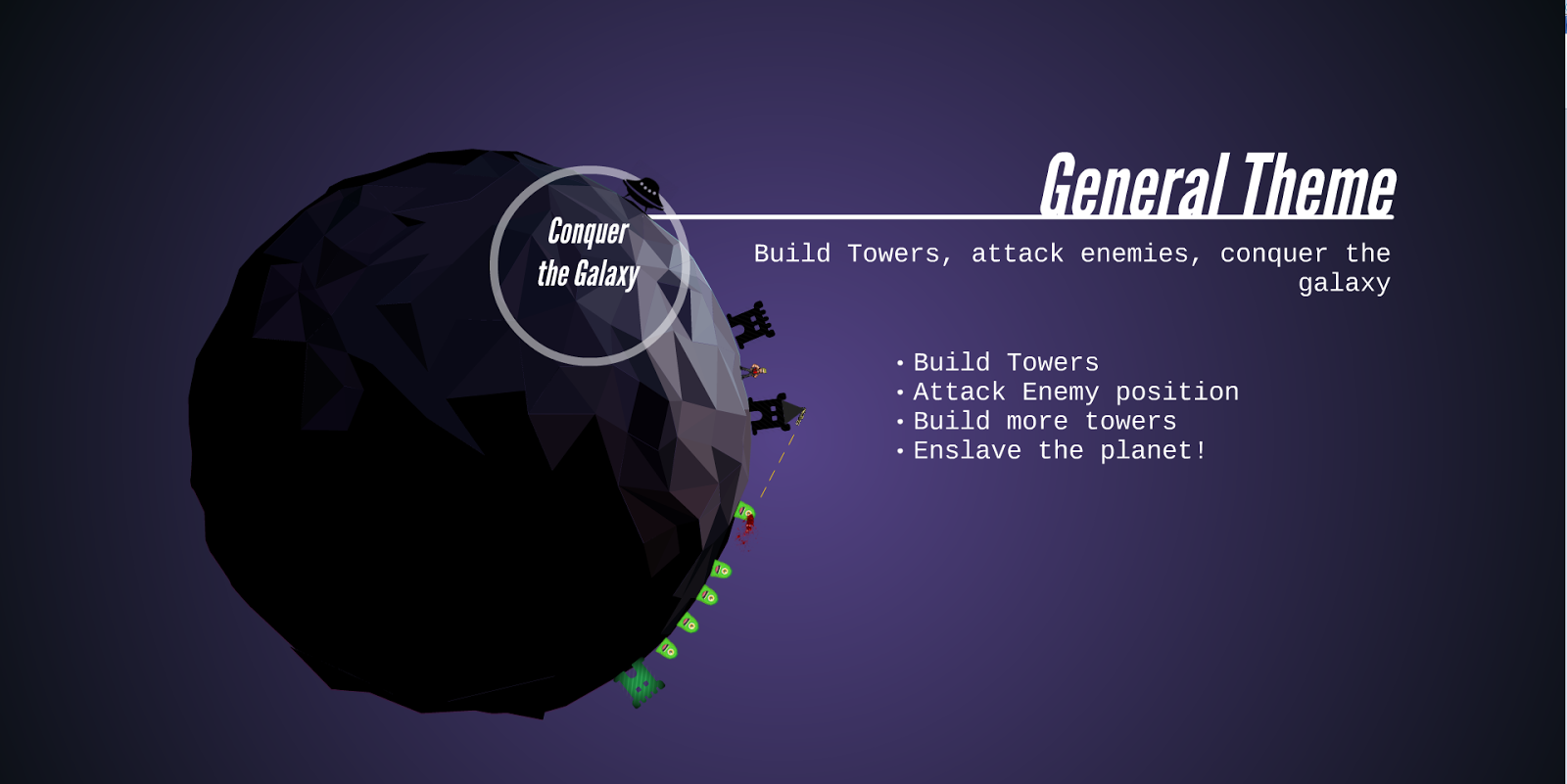 Timebox 6 changes
Player utility abilities
More planets
Unique Boss Behaviors
Dialog
Refactoring
More Turrets
Spice up the fps mechanic
New Bosses
Unique boss for each planet
BatCat Boss
Troll Boss
Frog Boss
Unique abilities for each boss
Balanced with different stats for each boss
[Speaker Notes: Navid]
BatCat Boss
Quick Boss
Quick Movement
Lighter Attacks
Knockback Ability
Possibly getting a new model
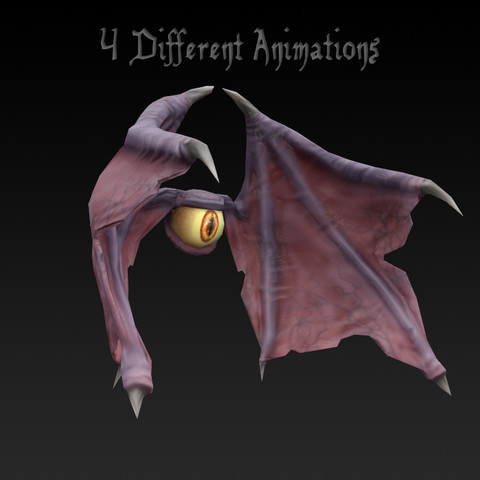 [Speaker Notes: Navid]
Troll Boss
Slow Boss
Slow Movement
Heavy Attacks
Crushing Attack
Attack hits player for large amount of health
Frog Planet Boss
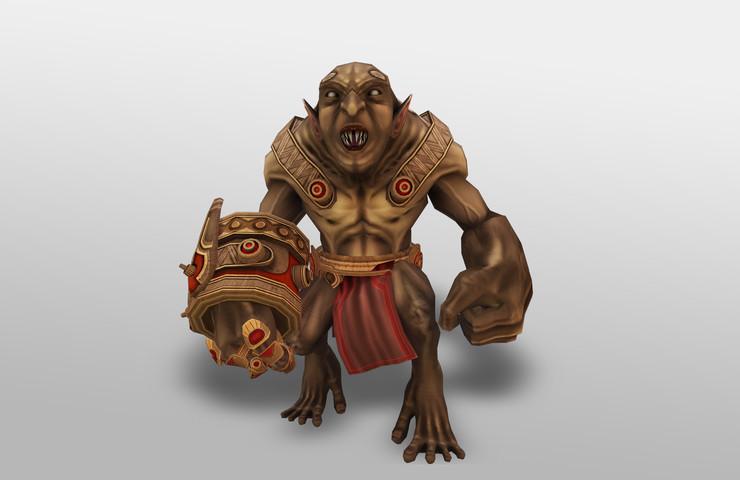 [Speaker Notes: Navid]
Fungi Boss
Stun Boss
Quick Movement
Medium Attacks
Stun Ability (Planned)
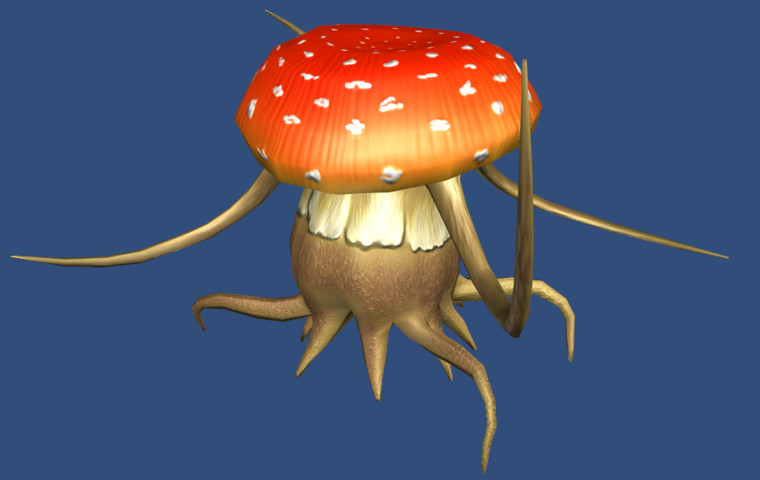 [Speaker Notes: Navid]
More Planets: Fungi Planet
It’s a planet covered in fungus!

Sentient fungi patrol the decaying world.





Turrets on this planet carry
poisonous spores that makes 
your character run 
around in irrational fear.
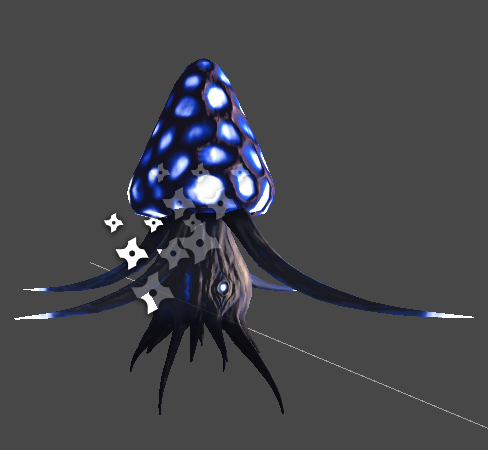 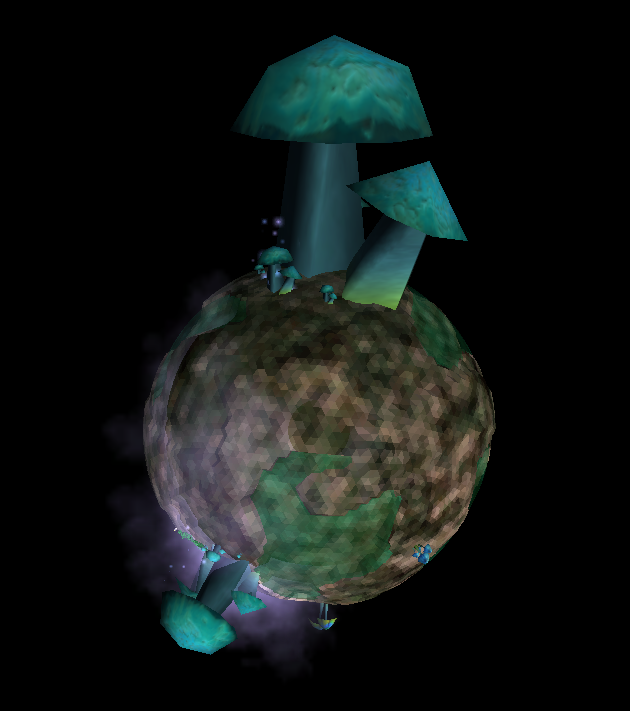 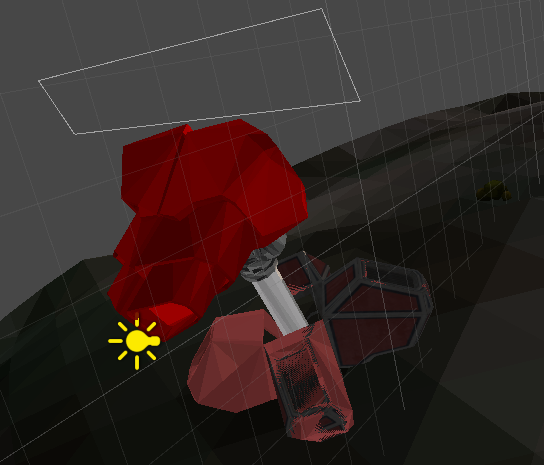 [Speaker Notes: Navid]
More Planets: Frog Planet
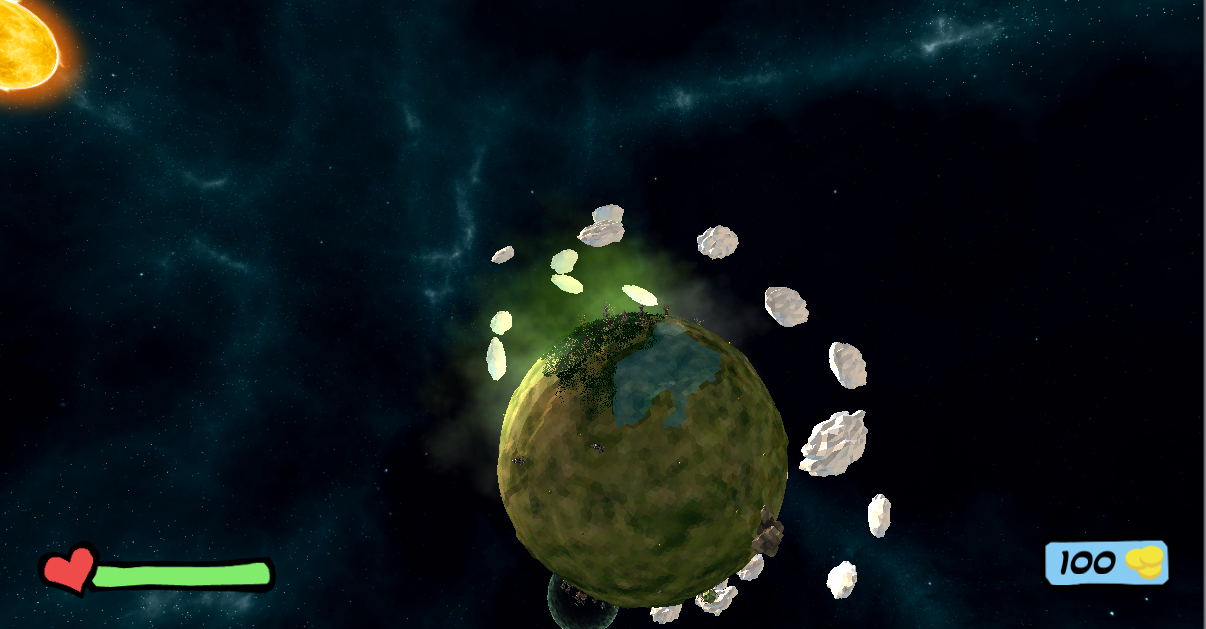 Planets of Toads
Wet Planet
Ruled by mighty trolls
Attack in large numbers!
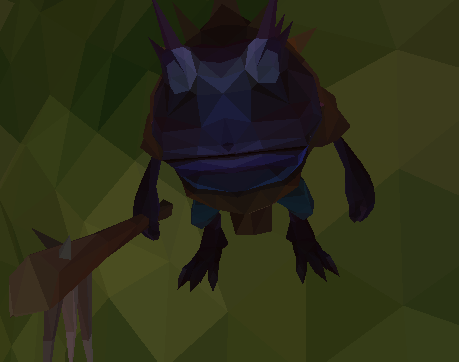 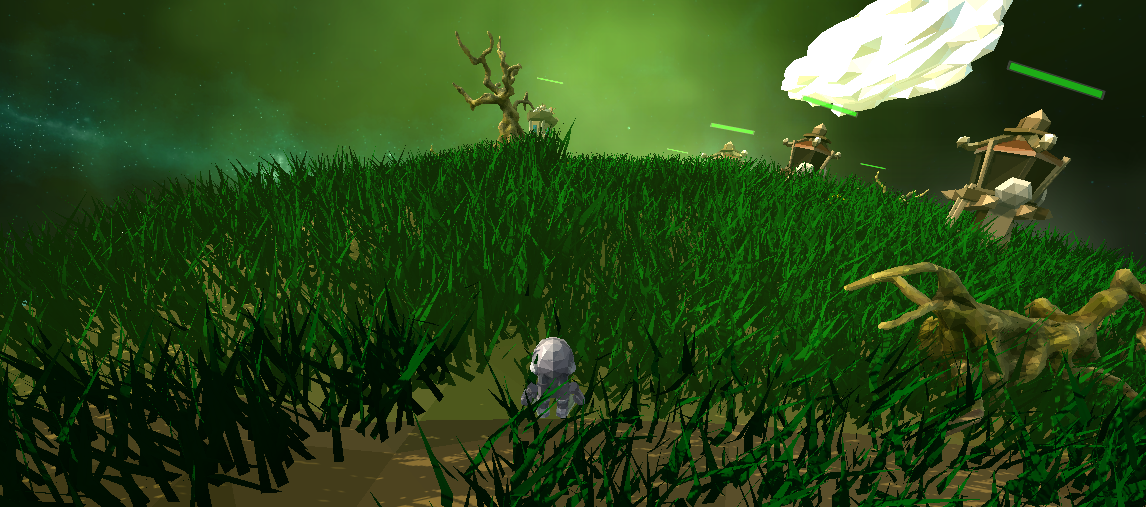 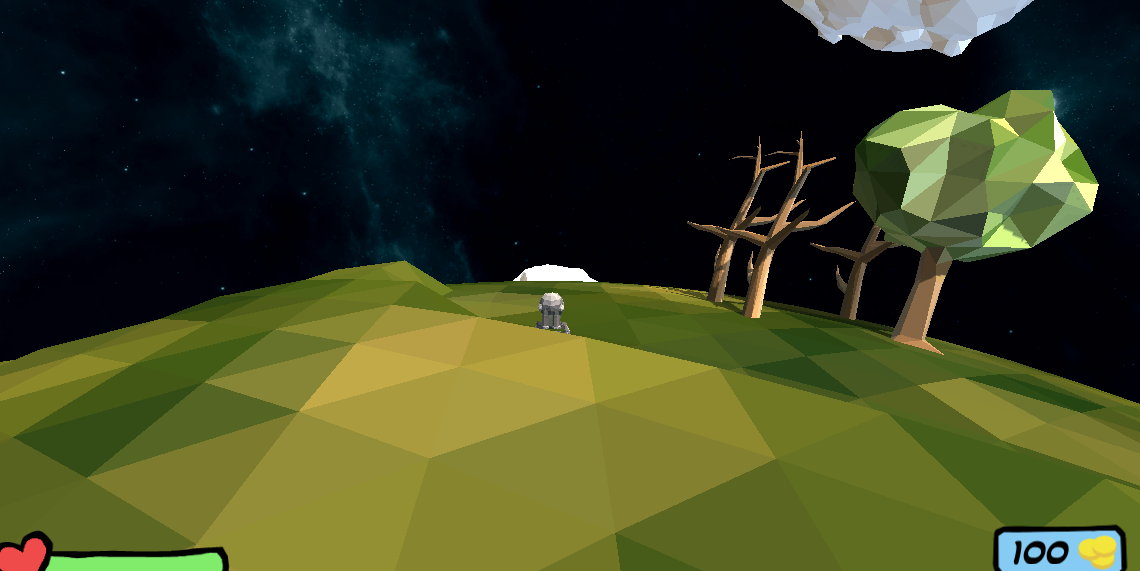 [Speaker Notes: Navid]
New Towers
Fear
Projectiles cause enemies to flee the battle.
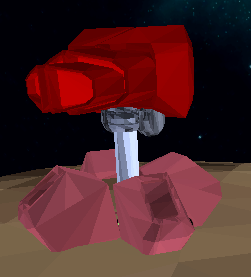 [Speaker Notes: Navid]
New Towers
Poison
Projectiles cause enemies to take damage over time.
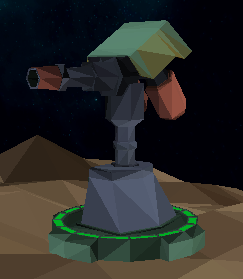 [Speaker Notes: Navid]
New Towers
Slow
Projectiles slow down enemy movement and effect all enemies within a given radius of the collision.
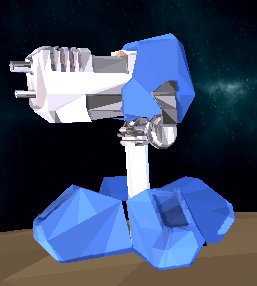 [Speaker Notes: Navid]
New Towers
Betrayal
Projectiles cause enemies to fight for you for a short time.
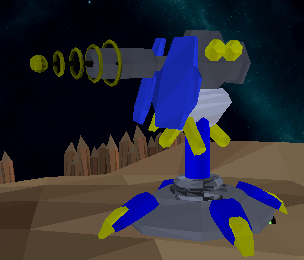 [Speaker Notes: Navid]
Tower Combos
Turret determines initial damage, auto target range, and rate of fire.
Base adds a multiplier.
All other type effects are incorporated.
Fear-Slow tower will make all enemies within a radius of the projectile’s collision run away slowly.
Rocket-Betrayal tower will knock back enemies and make the one hit by the projectile fight for you.
Tower Placement Revamp
FIFO Queue with confirmation
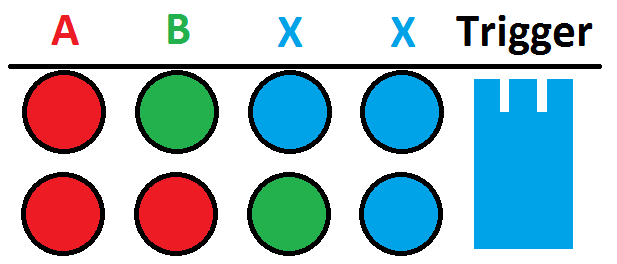 Tower Placement Revamp
Advantages
Quicker placements (4 button clicks to 2-3)
More forgiving of accidental button presses
Eliminates pointless bases
More focus on combinations, less on building
Problems
No way to cancel placement (yet!)
Lacks a visual representation (GUI or Turret “Hologram”)
Player Abilities
Knockback
Does no damage, used when getting overwhelmed 
Repair Turrets
Create Portals
Can only create two
Enemies can’t use them or destroy them currently
Gather Resources (not implemented)
Deploy automated helper to gather resources for short time
[Speaker Notes: Knockback is down on the dpad or 5 
Repair is left on the dpad or 6 
Portal is right on the dpad or 7 
Gather is up on the dpad or 8]
Dialog
Dialog System allows us to display story elements 
Dialog panel contains moving head frame, text, and a button
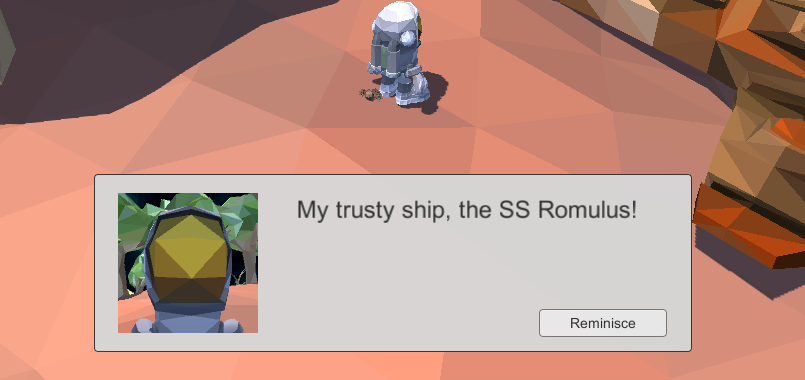 Menu
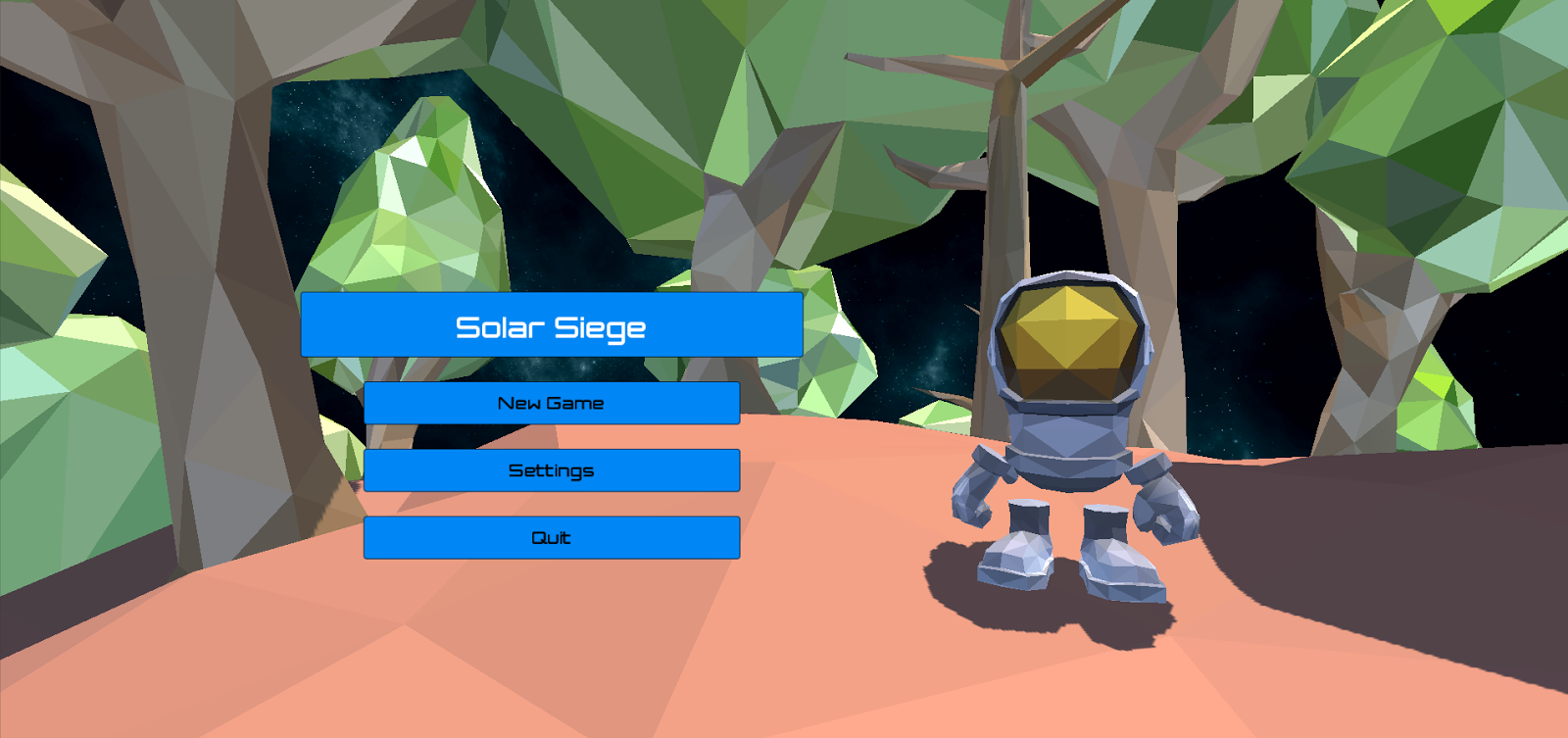 Final Product To Dos
Game Balancing
Tower Stats vs Enemy Stats
Currency
Win condition get added
Determine game progression order